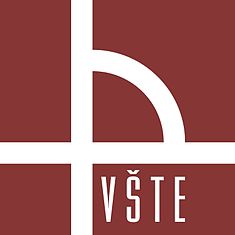 Vysoká škola technická a ekonomická 
v Českých BudějovicíchÚstav technicko-technologický
Racionalizace logistických procesů ve vybrané společnosti v kontextu zefektivnění řízení zásob a skladování
Autor diplomové práce: Bc. Hana Čubová
Vedoucí diplomové práce: Ing. Ondrej Stopka, PhD.
Oponent diplomové práce: Ing. Pavol Meško, PhD.
České Budějovice, červen 2018
Cíl práce
Cílem práce bylo racionalizovat logistické procesy ve vybrané společnosti v kontextu zefektivnění řízení zásob a skladování.
DOPLA PAP a. s.
Základní kapitál 276 610 000,- Kč
Plastová výroba
Polypropylen (PP)
Polystyren (PS)
Plastové fólie
Papírová výrova
Standard
Buničina
Kombinace - DUOCUP
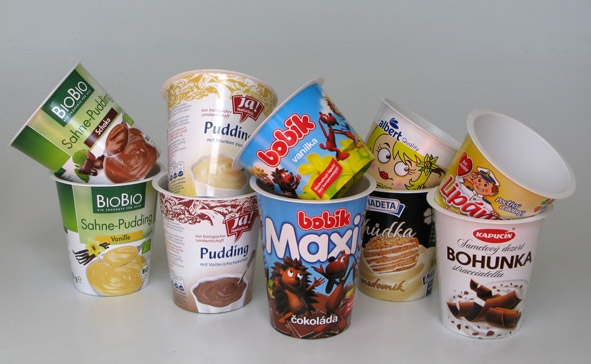 Metodika práce
Získání dat 2011-2017 
Analýza odběratelů a dodavatelů
Analýza ABC a XYZ
Kraljicova matice
Popsán současný stav skladového hospodářství, definovány podmínky externího skladování, graficky vyznačené dispozice skladů
Strom současné reality

 určeny 4 klíčové problematiky
Souhrn podnětů k řešení
Řešení zásobování v krizových situacích při opožděných či nedodaných dodávkách materiálu
 Tvorba předběžného plánu dodávek materiálu, který by sloužil jako pomocný koncept pro oddělení nákupu
Návrh řešení pro zvýšení skladové kapacity
Návrh řešení pro efektivnější a smysluplnější řízení zásob ve skladu
Řešení zásobování v krizových situacích při opožděných či nedodaných dodávkách materiálu
Problematika
2016 dodavatel polypropylenu
Řešení
1) Rozšíření evidence dodavatelů
2) Rozšíření pojistných zásob
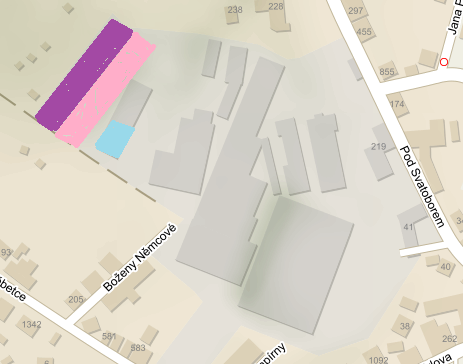 Tvorba předběžného plánu dodávek materiálu, který by sloužil jako pomocný koncept pro oddělení nákupu
Problematika
Zcela intuitivní řízení, nevyužití kapacit
Řešení
1) pro PP a PS materiál



2) pro ostatní položky
Po 33 paletách
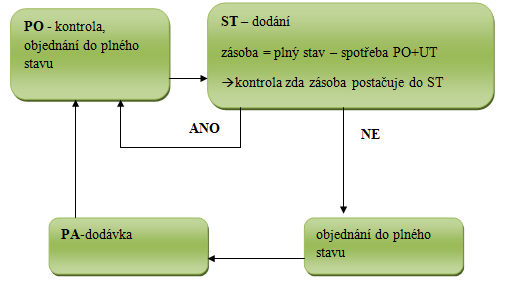 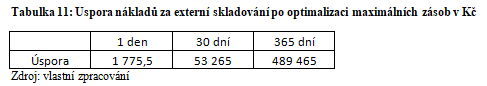 Návrh řešení pro zvýšení skladové kapacity
Problematika
Současný stav 6 300 palet
Požadovaný stav 8 000 palet
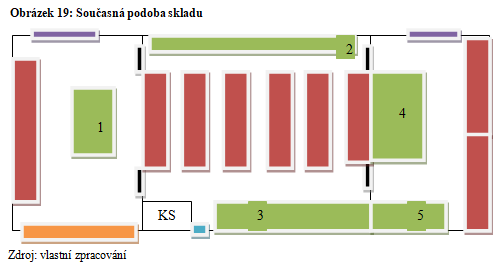 Řešení 1- nákup nových paletových regálů
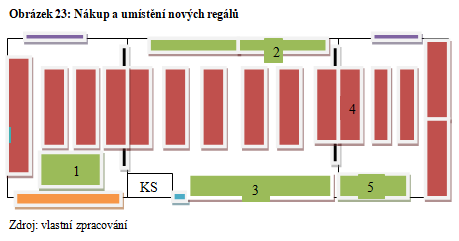 Náklady na pořízení: 3 685 632 Kč
Navýšení kapacity o: 2 660 palet
Roční úspora: 1 662 500 Kč
			
			Návratnost do 3 let
Řešení 2- nákup pojízdného paletového regálu
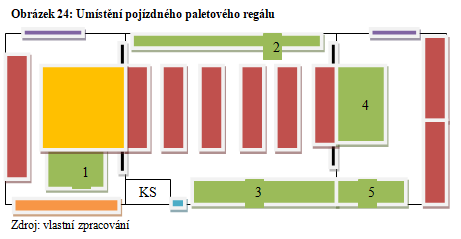 Náklady na pořízení: 2 698 920 Kč




			
				Návratnost do 3 let
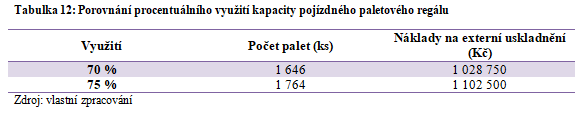 Návrh řešení pro efektivnější a smysluplnější řízení zásob ve skladu
Problematika






Řešení
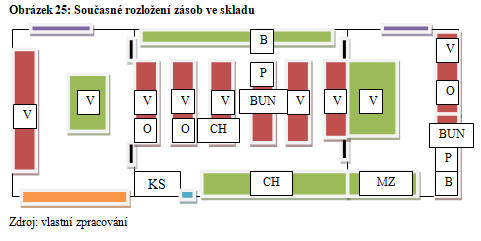 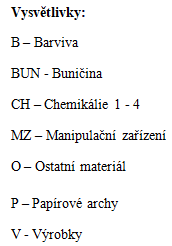 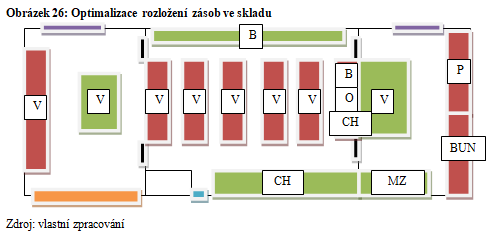 Implementace skladového hospodářství pomocí EAN kódů
Multikriteriální analýzy TOPSIS, WSA
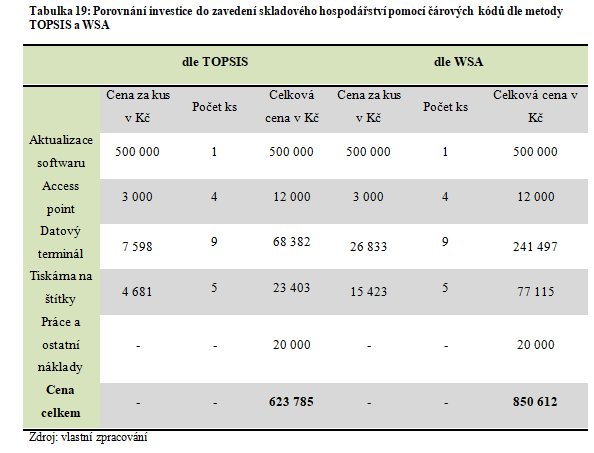 Doplňující dotazy
Vedoucí práce:
	Existují i jiné adekvátní metody multikriteriální analýzy a Teorie omezení, které mohly být v práci aplikovány?
Oponent práce:
	Konzultovali ste Vaše návrhy s vedením firmy?
	Ktoré z Vašich návrhov plánuje firma uplatniť?
Děkuji za Vaši pozornost
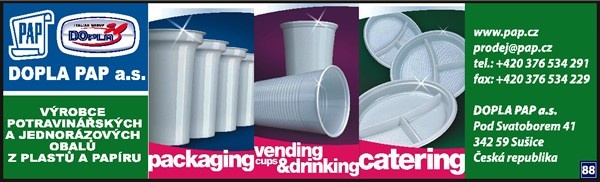